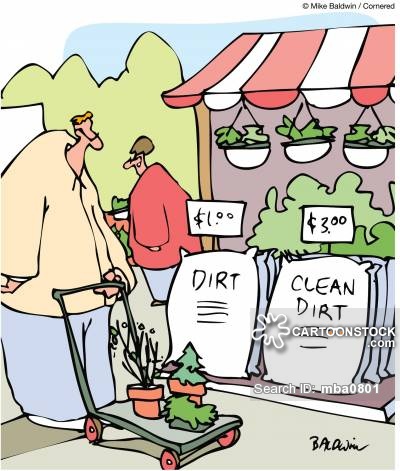 Agenda 3/14/17
Test pass back and corrections 
Introduction to soil
Soil investigation 1 and start 2
Soil reading
Warm Up 3/14/17
What is soil made up of?
Test Pass Back
Test Corrections (Quietly!!)
Essential Question:
What are the main parts of soil?
What do plants need to grow?
Soil 
Air 
Water
Soil is not just…..
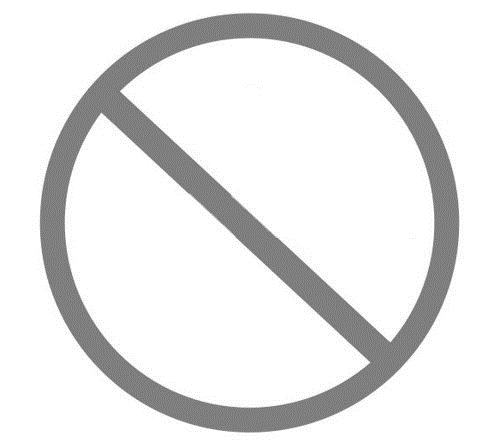 DIRT
What makes up soil?
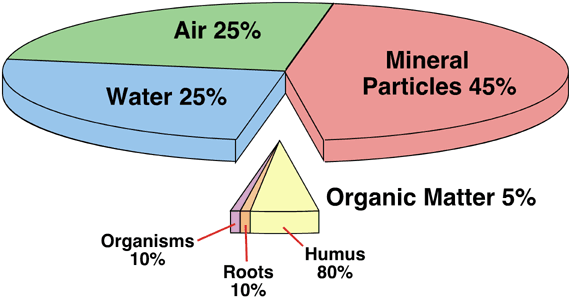 Air, water and minerals are inorganic
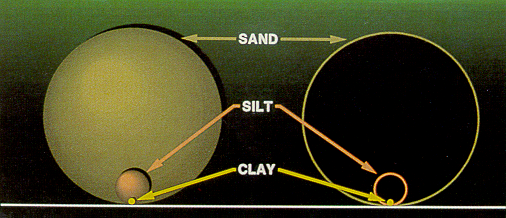 Soil Particles 
Largest 		1. Sand  
Medium	2. Silt 
Smallest 	3. Clay
What are some important components of soil?
Inorganic Material (abiotic)
Small Particles 
Large Particles 
Organic Material (biotic)
Plant Material 
Animal Material
Sorting Soils
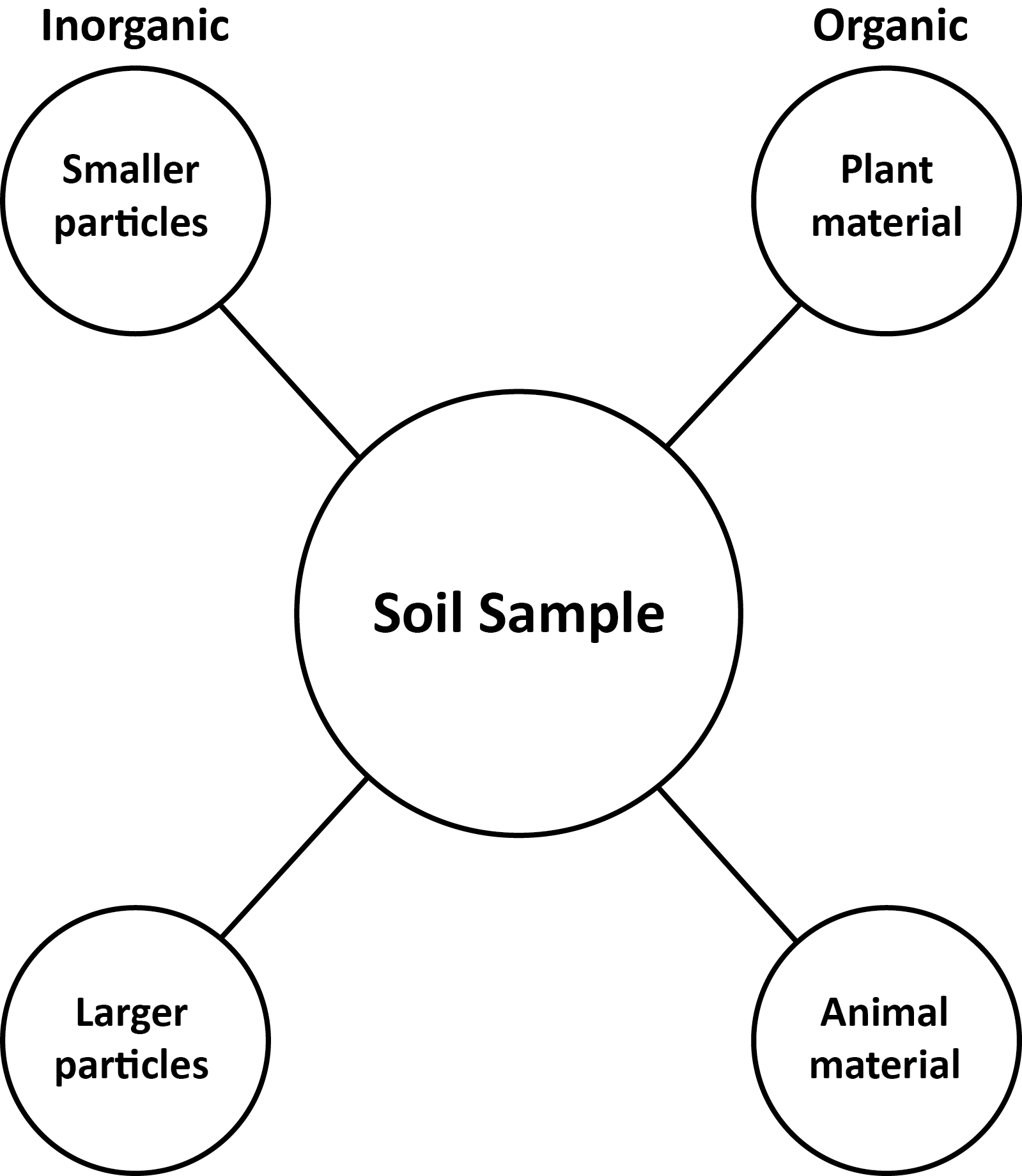 We will sort soil in two ways
1.Manually  using the graphic organizer.

2. Chemically using water and ammonium.
Complete: Investigation #1 and Investigation #2 Day 1
Soil Reading
Questions are in order of the reading. 

Read through and answer on your own paper.

Do not write on the reading.
You may write on the reading question sheet.
Exit Ticket: 3.14.2017
What is soil made up of?
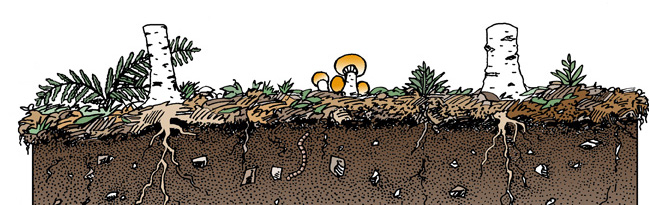 Soil Investigation #1 Recap
Which soil type had the most organic material? 

Was plant or animal material more common? 

For inorganic material, where small or large particles more common?
Exit Ticket 3/14
Warm Up 3/14/17
What essential (necessary) things do humans need to survive?
Agenda 3/16
Finish Soil Investigation #2 
Soil Investigation #3 
Nutrient Notes
Warm UP: 3/16